ICP etching of alumina on a silicon wafer
	Microscale
	Nanoscale
Nanoscale
Microscale
Nanoscale
(small samples on Silicon carrier wafer)
P=pressure(mTorr), Po= coil power/platen power (watts), G=gas flow (sccm)- BCl3/Cl2, T= time (s)
a
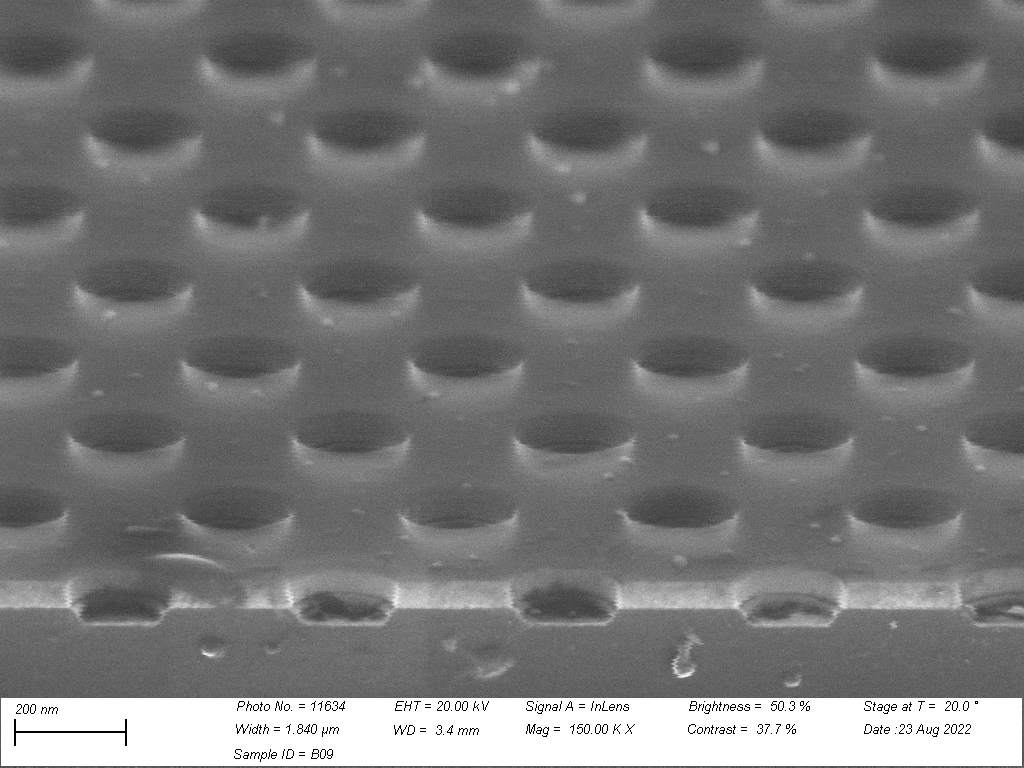 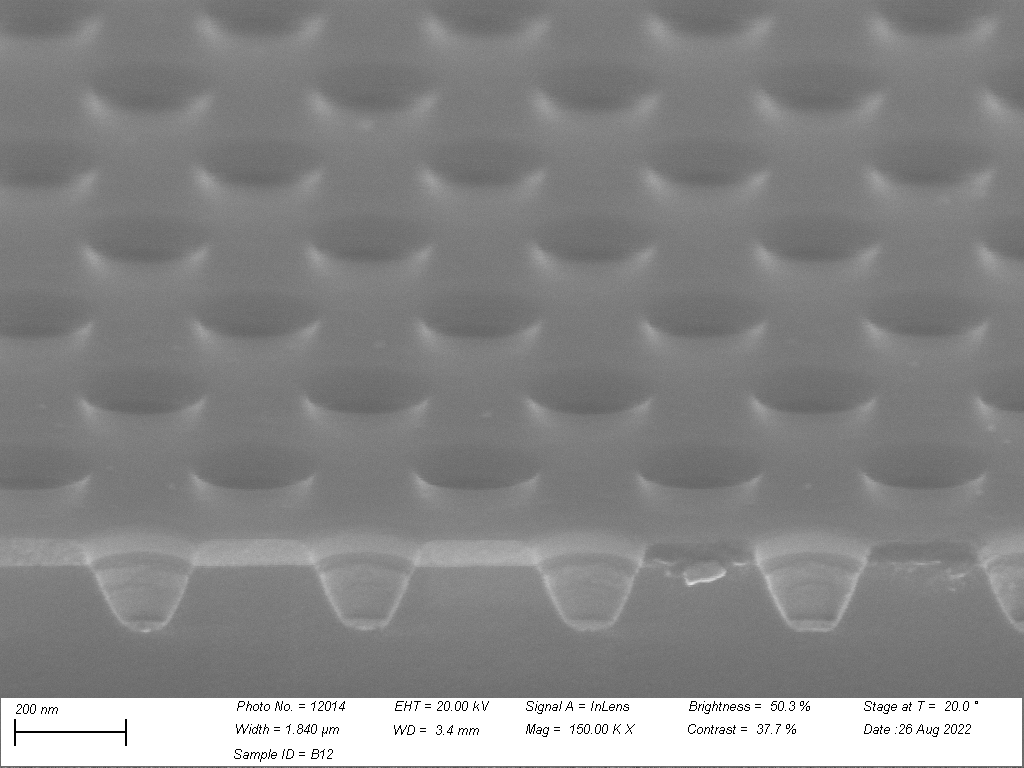 b
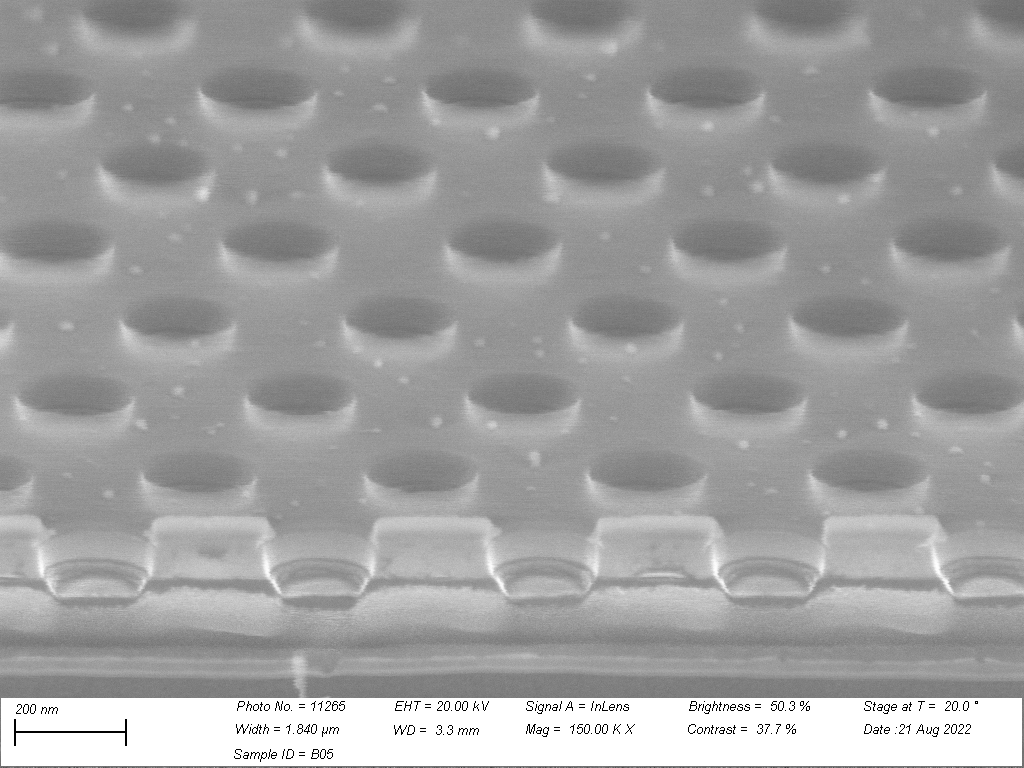 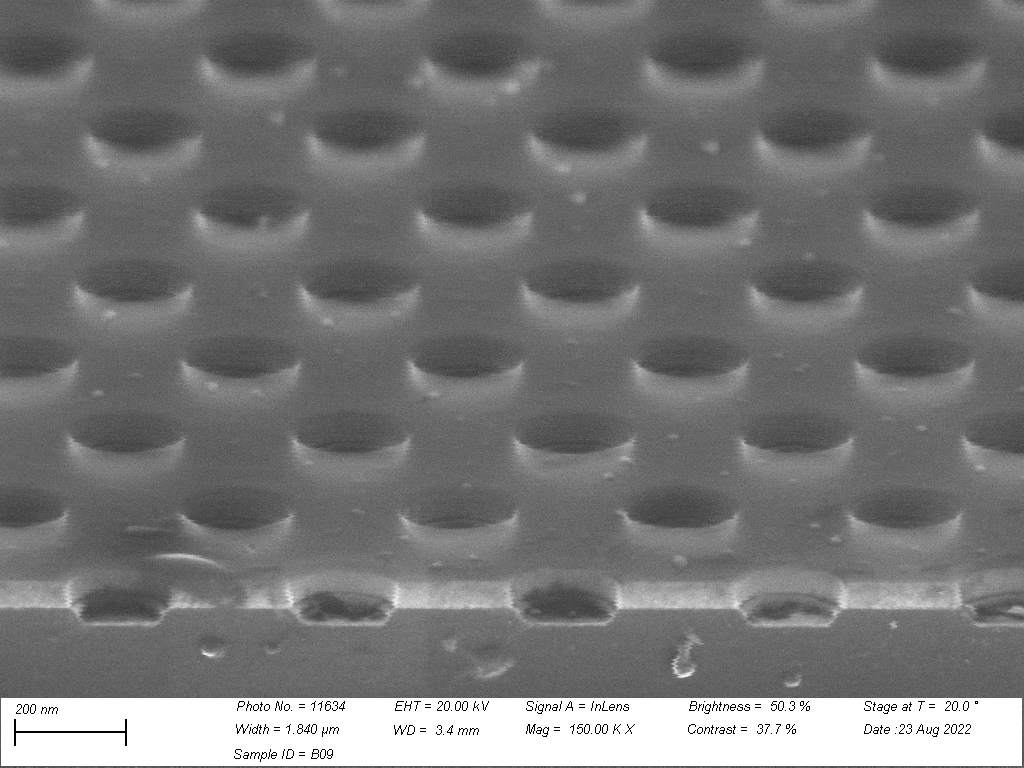 d
c
The process is repeated on two samples
Here 50nm thick alumina is etched in all samples. The residues on the etched surface were cleaned by immersing them in the NMP solvent for 15 minutes under sonication.
P=pressure(mTorr), Po= coil power/platen power (watts), G=gas flow (sccm)- BCl3/Cl2, T= time (s)
Nanoscale
(on 6-inch Si wafer)
P=pressure(mTorr), Po= coil power/platen power (watts), G=gas flow (sccm)- BCl3/Cl2, T= time (s)
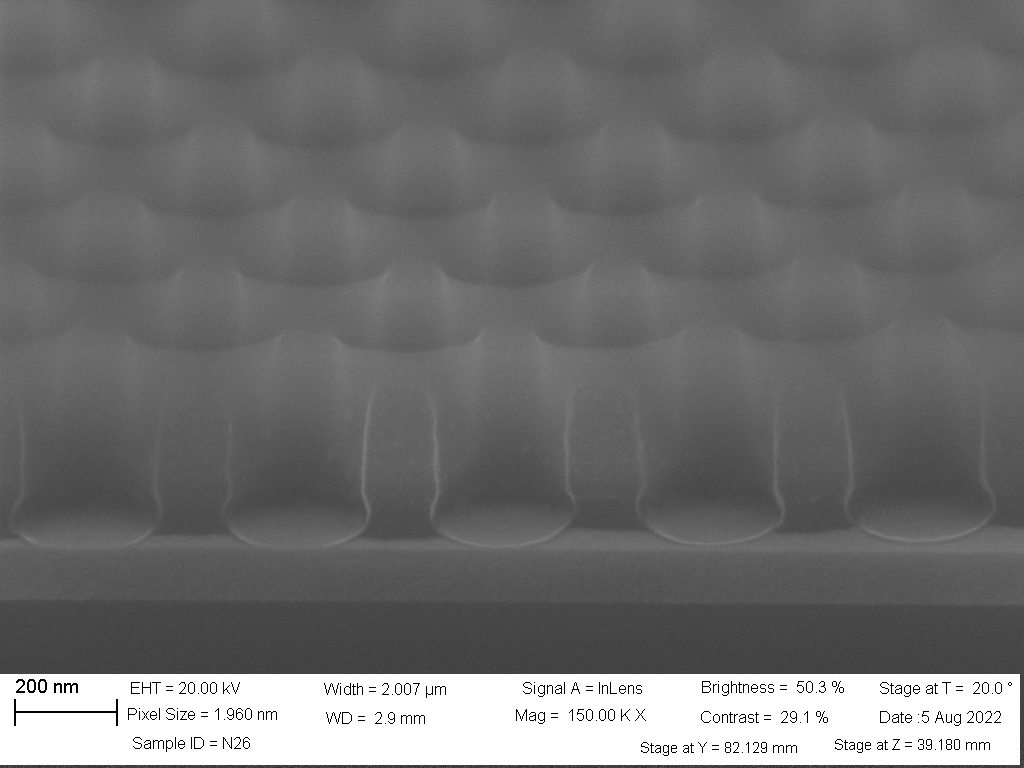 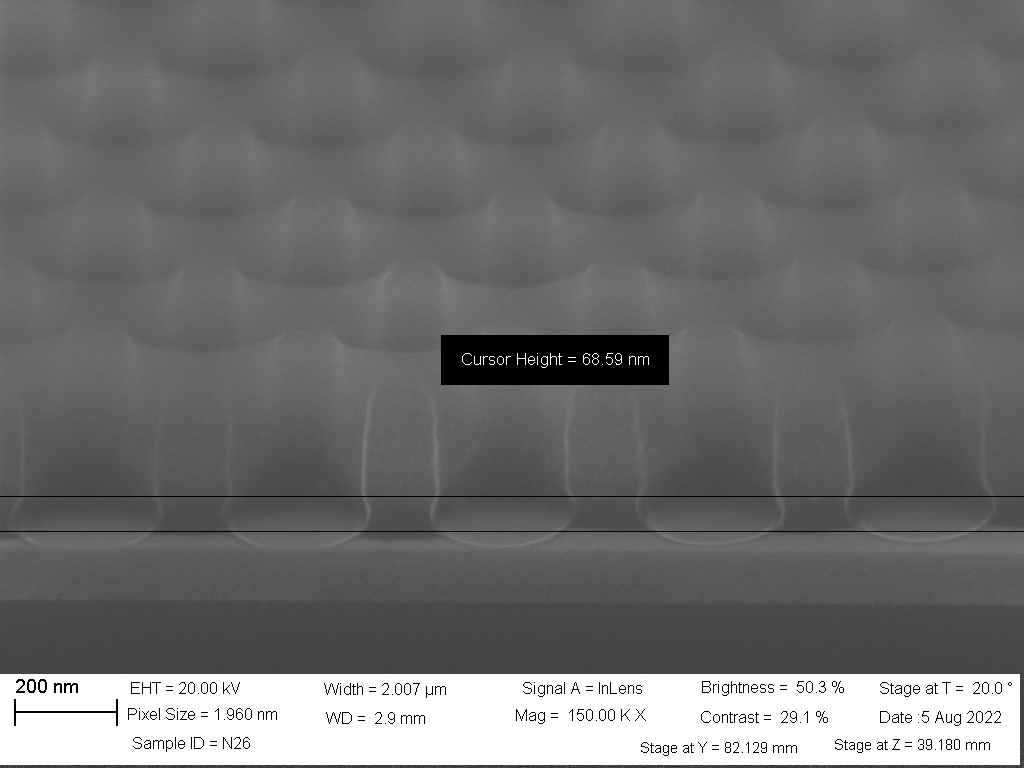 BARC layer- 65nm
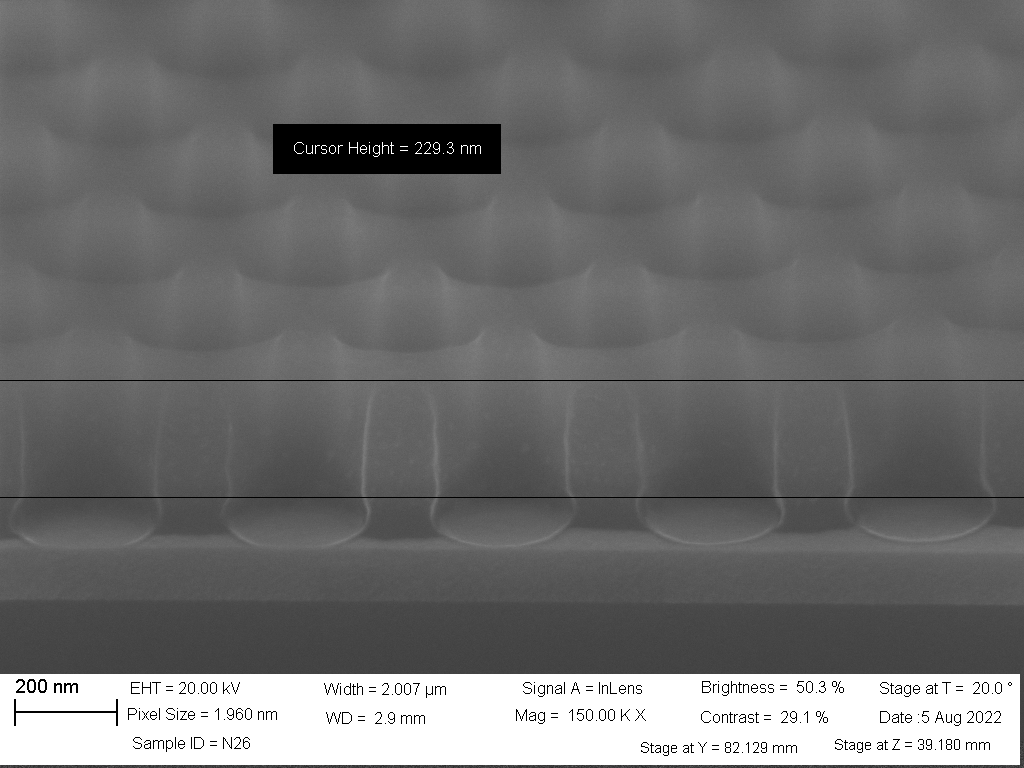 Resist thickness after BARC etch 229.3 nm
The BARC layer is etched for 12 minutes in Pegasus 2 at low pressure
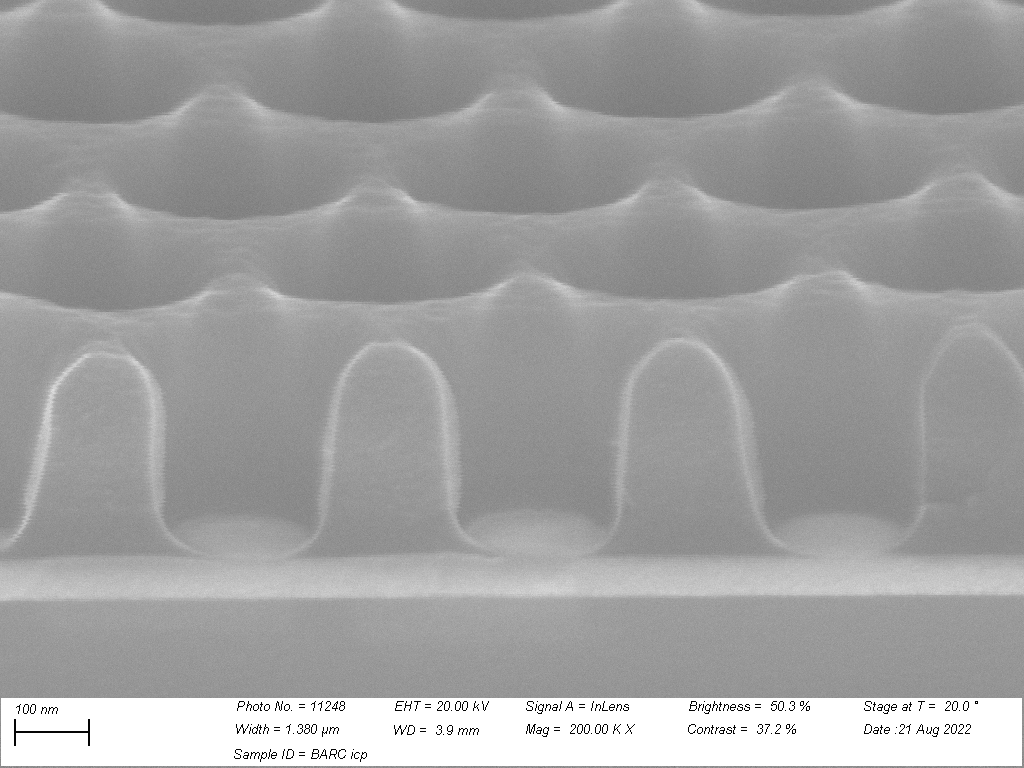 To test the etch profile and selectivity the BARC layer was also etched in ICP metal etch.
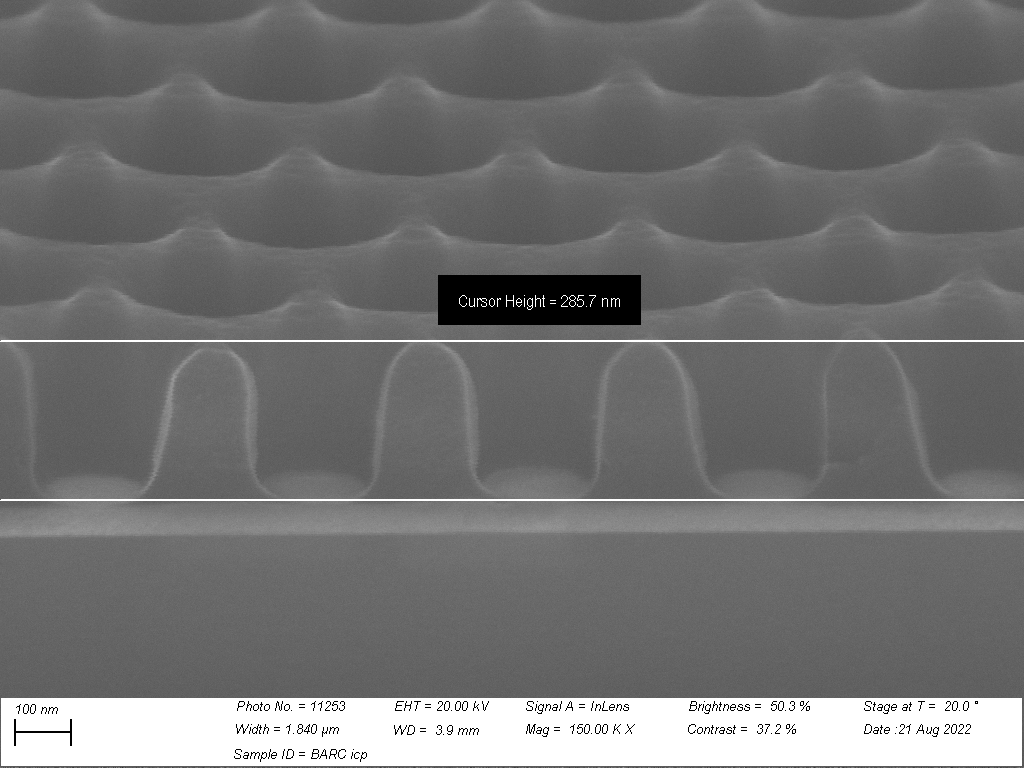 285.7 nm
After BARC etch of 1min at 5mTorr in ICP metal etch
a
b
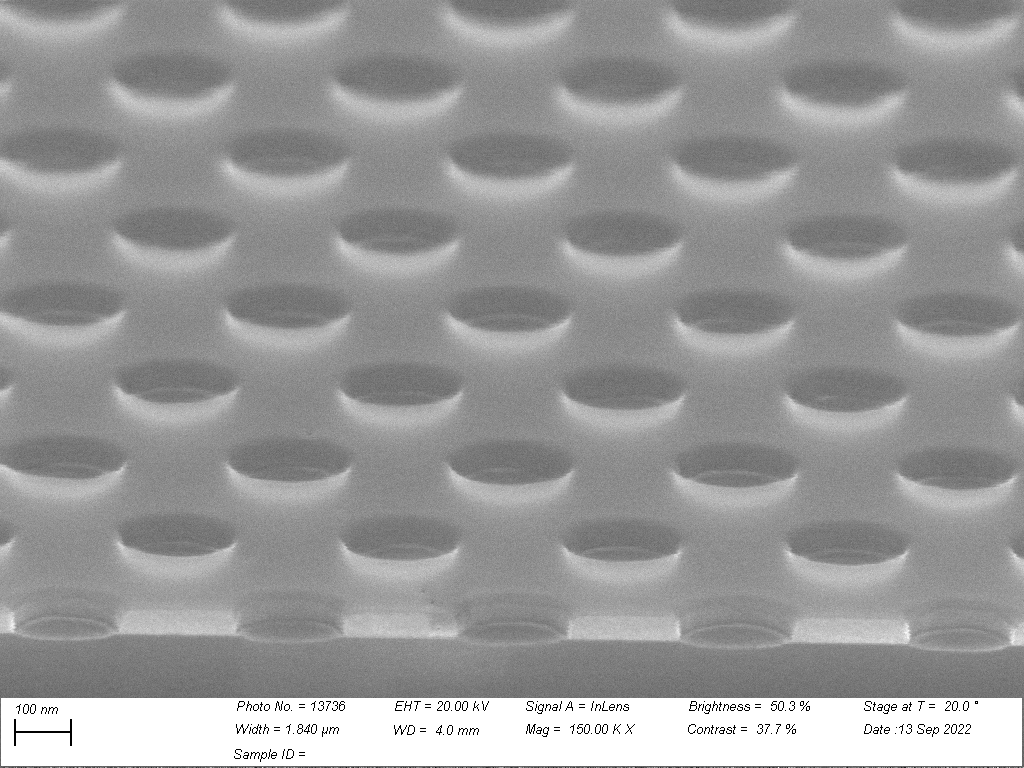 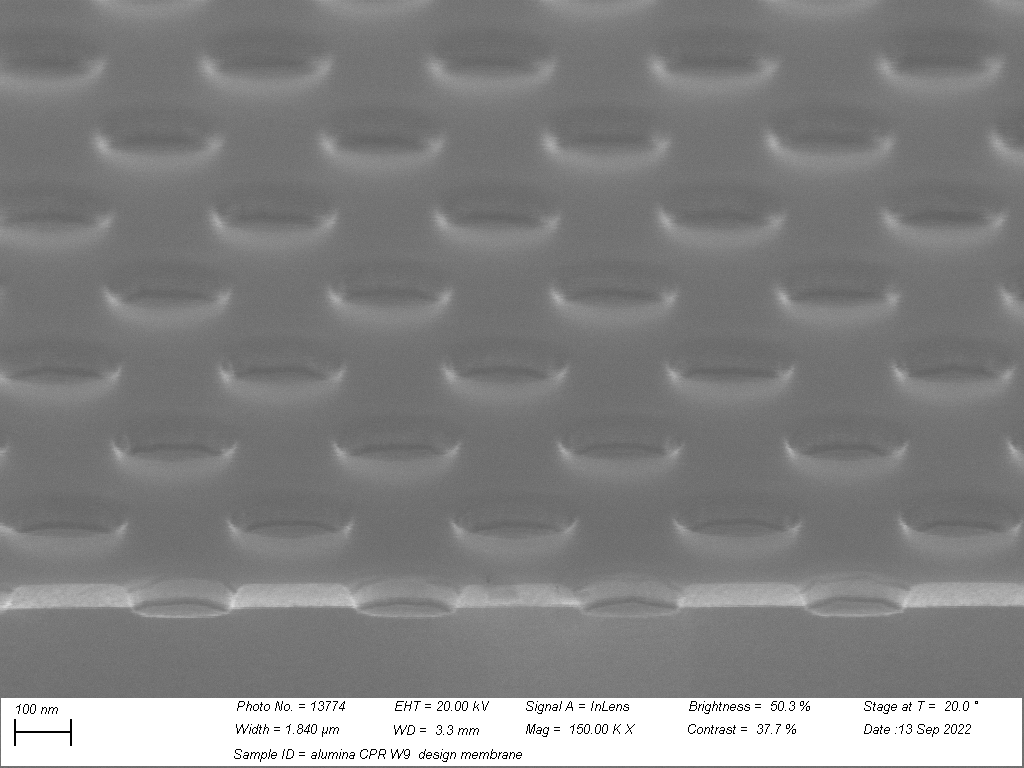 c
d
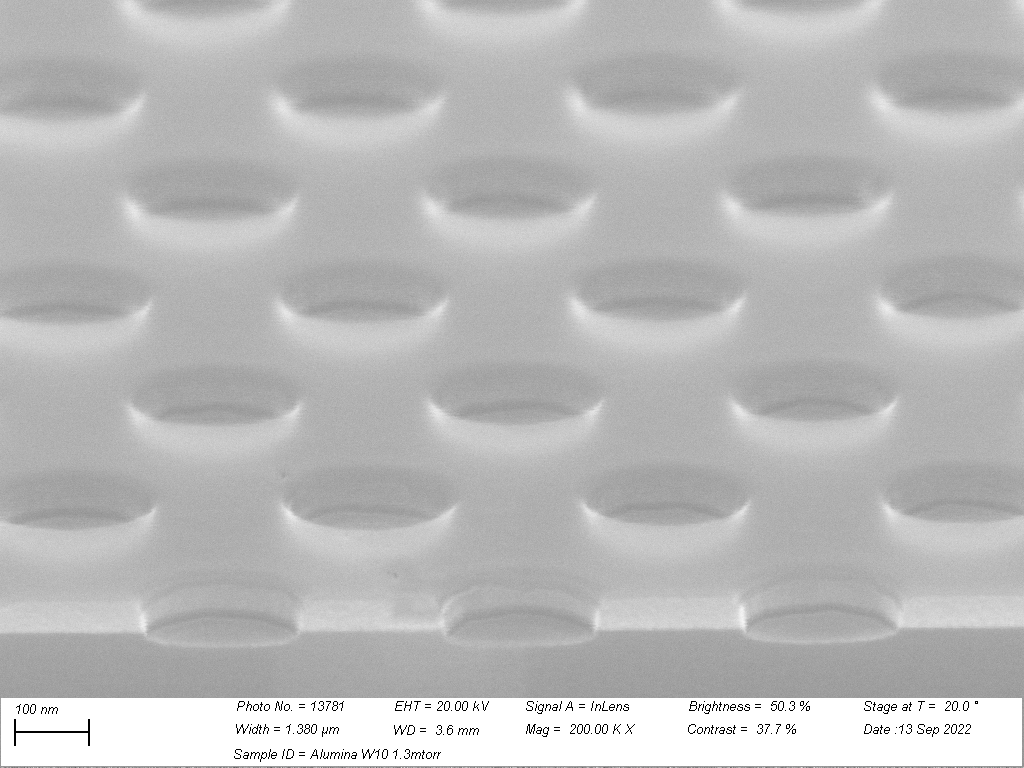 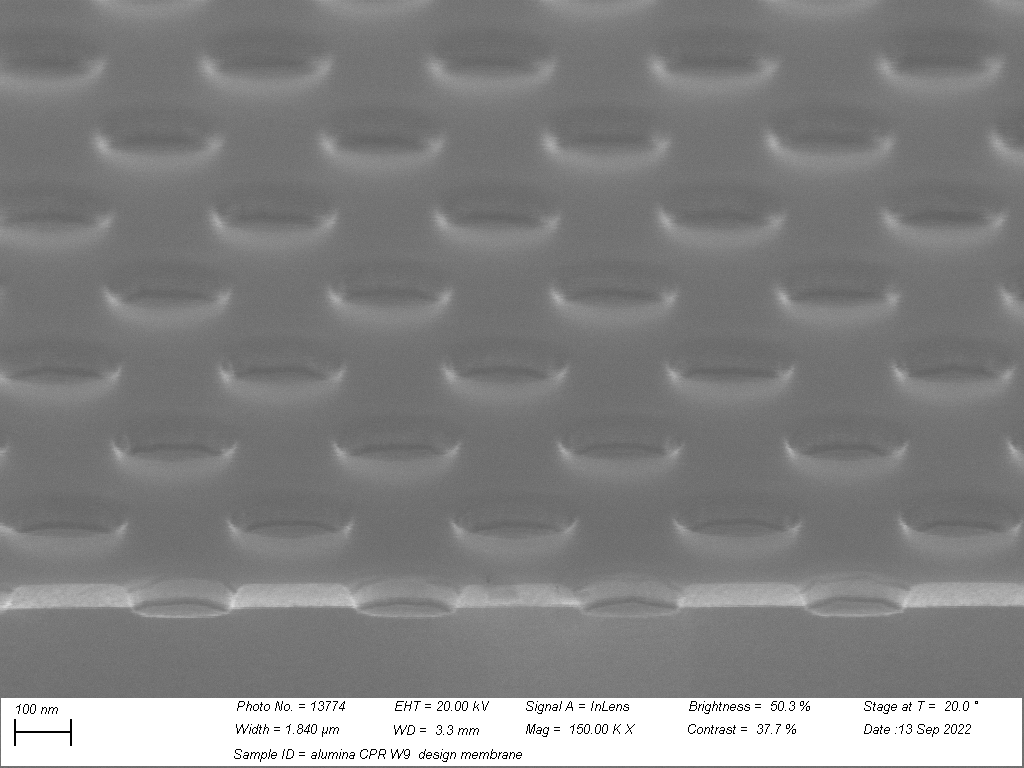 Here b and d are the same images
After BARC etch, the alumina layer is etched on a 6-inch full wafer followed by photoresist stripping in the same chamber
a
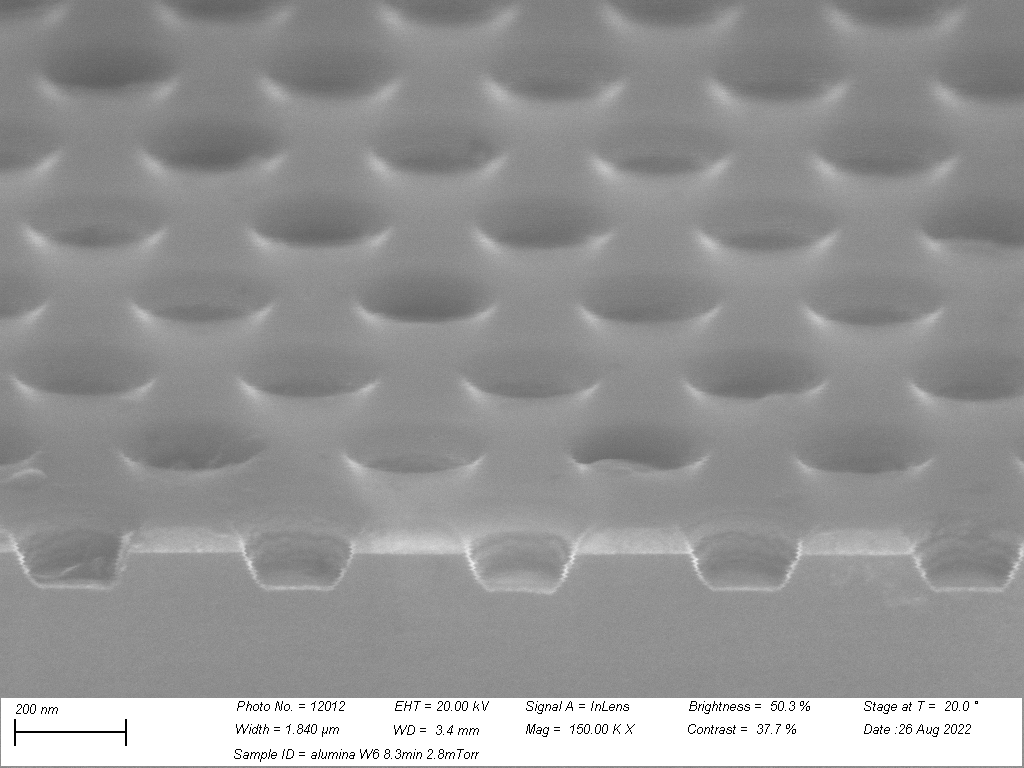 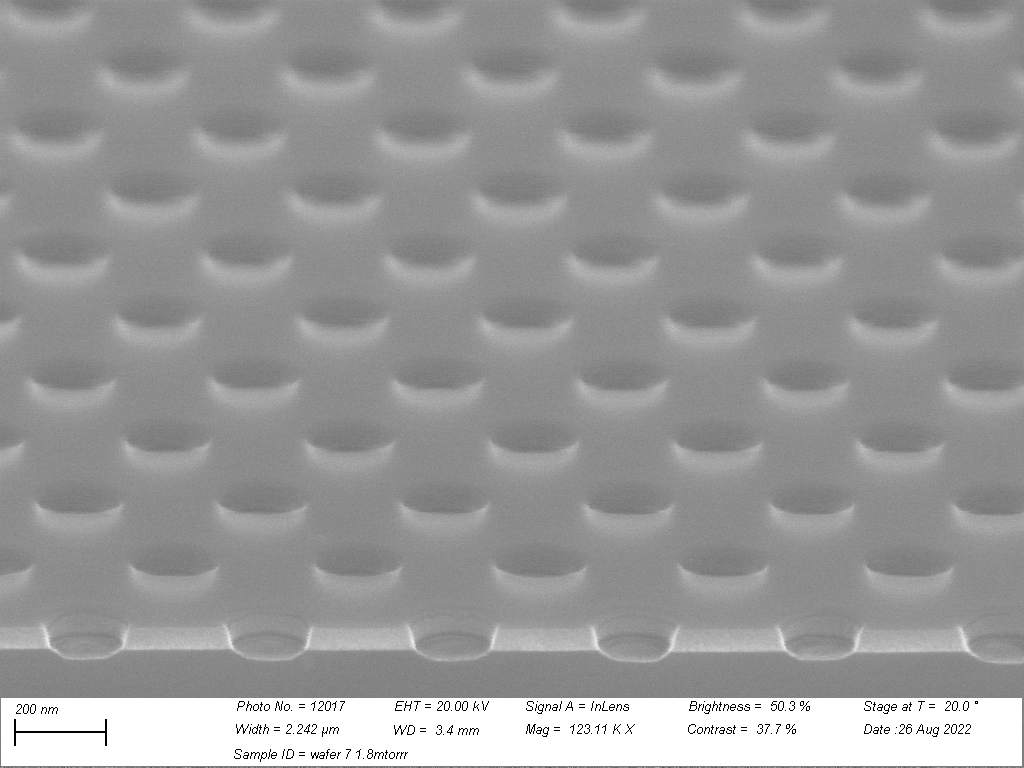 b
At pressure 2.8mTorr the top part of alumina is eroded so pressure is reduced to 1.8. Even etching for more longer time than required also effects the sidewall angle
Microscale
Small samples
P=pressure(mTorr), Po= coil power/platen power (watts), G=gas flow (sccm)- BCl3/Cl2, T= time (s)
a
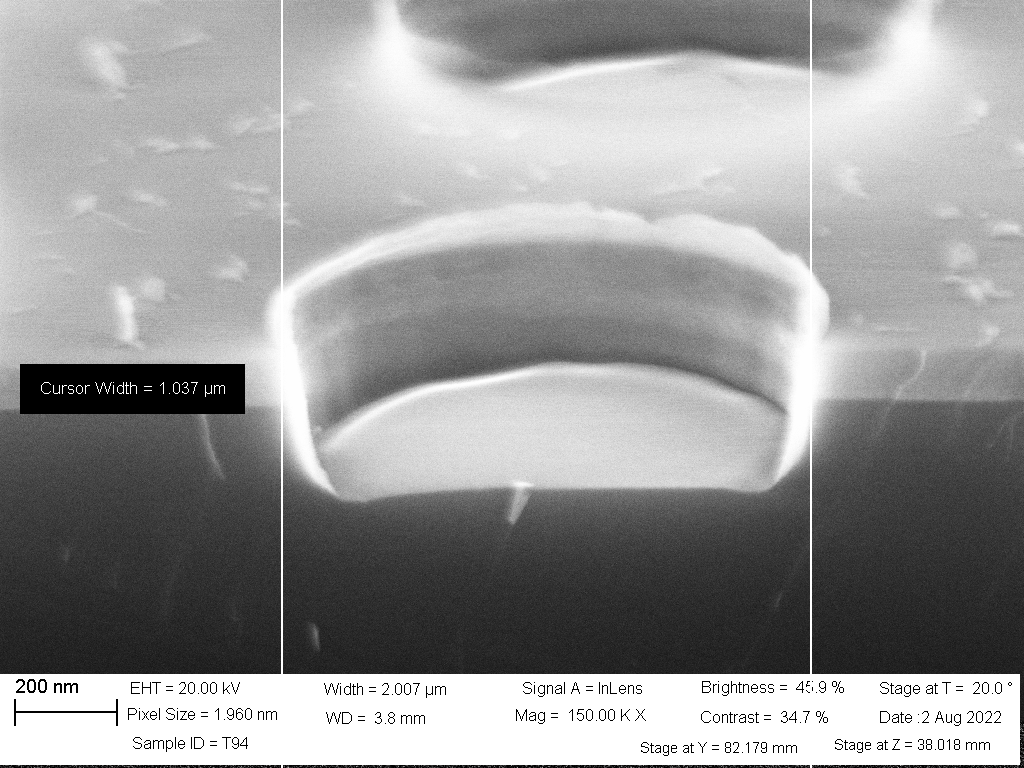 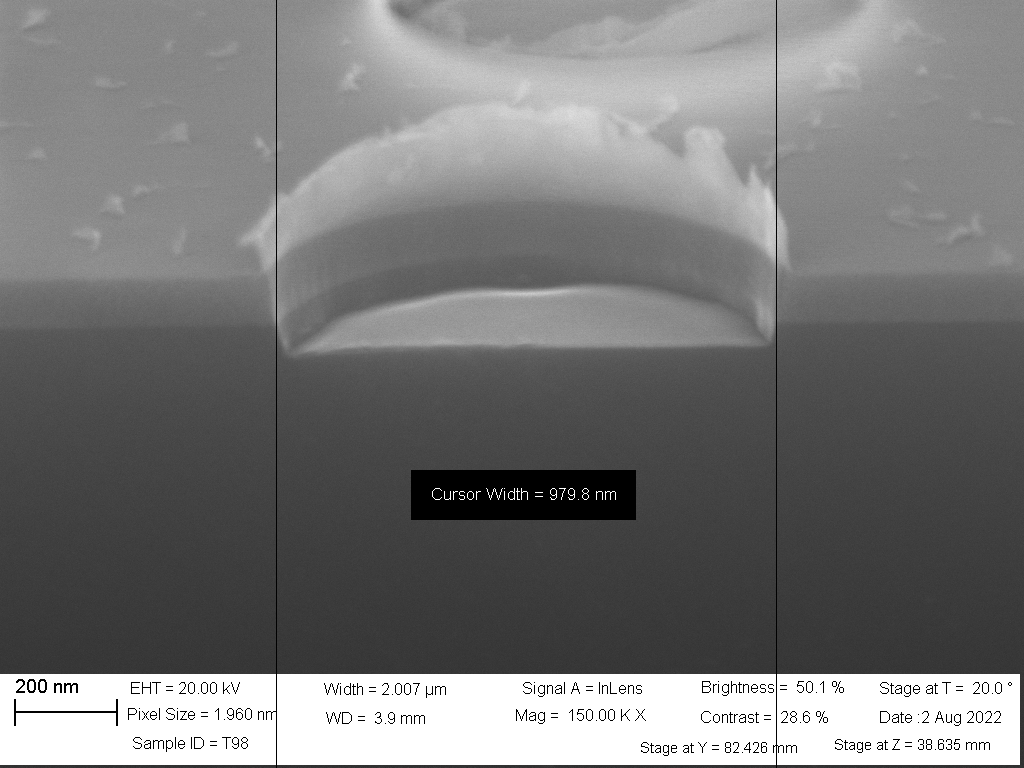 b
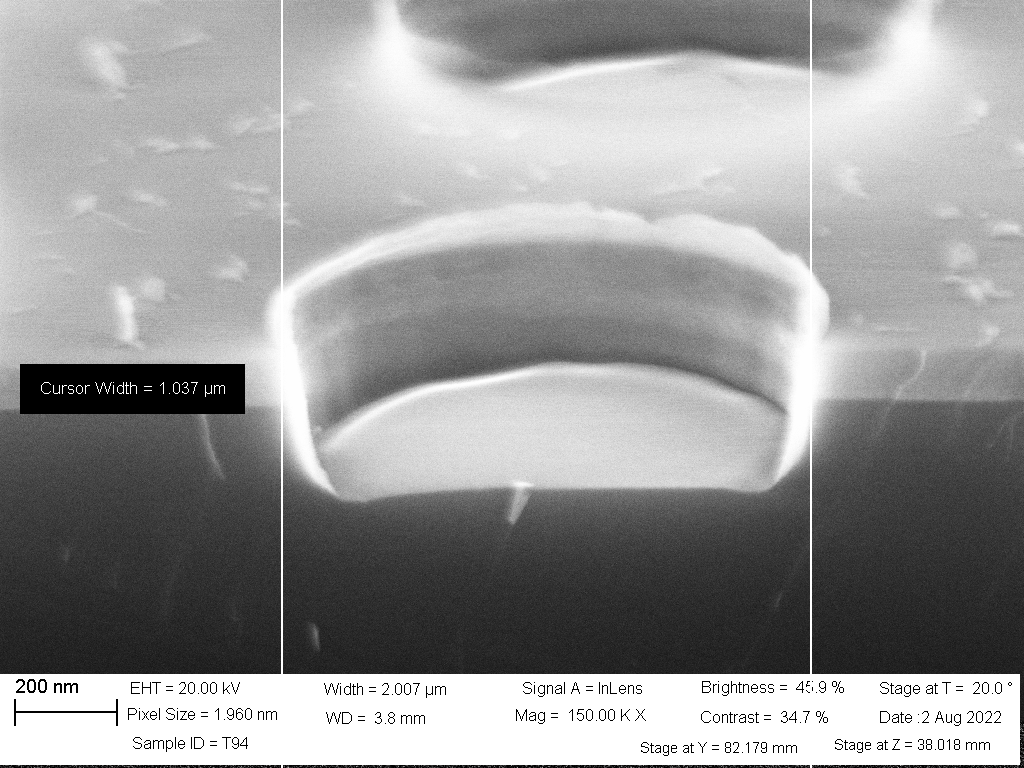 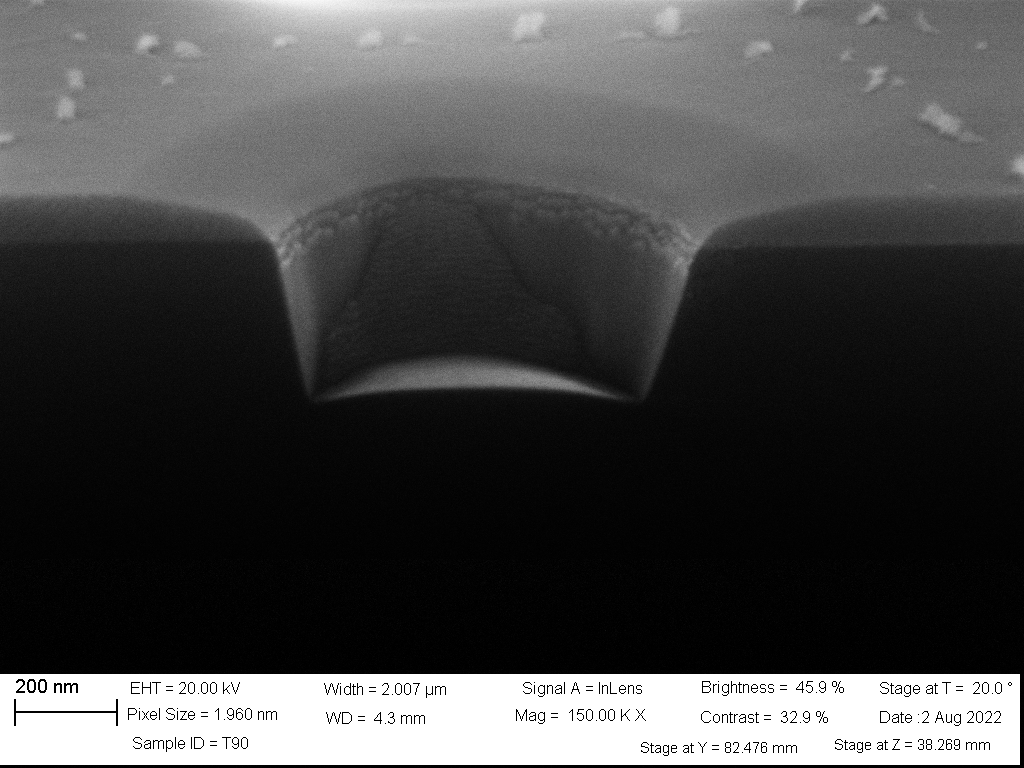 c
d
The platen power and pressure can alter the mask (alumina layer) profile. In fig d, 100W platen power eroded the top part of alumina.
P=pressure(mTorr), Po= coil power/platen power (watts), G=gas flow (sccm)- BCl3/Cl2, T= time (s)